教務處業務簡介
報 告 人：歐陽品 教務長
報告日期：2020.08.31
教務長
歐陽品教授
執行秘書
潘國貴教授
課務組
馬蘊華老師
註冊組
陳惠茹老師
研教組
吳治慶老師
招生組
黃麗秋組長
推廣教育組
張耀仁老師
教學品保組
張賢宗老師
語文中心
楊吉林主任
教學資源
中心
陳光武主任
組織架構
2020/8/31
Where CGU Stands Academically ?
教育部「高教深耕及特色研究中心計畫」執行學校。
2020年英國高等教育機構 QS 公布世界大學排名，連續10年進入前500大，名列第484名。
2020年獲「遠見雜誌」典範大學肯定 「學術成就」私校第一。
遠見雜誌綜合類大學(97所)全國排名第10名 (2020年)。
2020/8/31
教學理念溝通- 三不
不無故缺課
不常調課
不遲交成績
2020/8/31
教學理念溝通- 四要
要使用 EL數位教學系統
要準時上交課程大綱、進度表、課程屬性
要說明課程評分標準
要回應學生學習問題
2020/8/31
課務組
組長：馬蘊華 教授
專員：吳淑貞 
組員：黃慧潔、黃本活、簡瑜軒
業務：
  1.課程：綜理全校課程規劃；課程教學大綱及教學進度彙整及整理；教室安排及借用；校外教學活動申請。
  2.選課：學生選課、校際選課、暑修等業務。
  3.鐘點：教師授課鐘點核算彙整。
  4.教具：教學教室E化設備維護，教學教具借用維護。
  5.試卷印製。
  6.特別演講申請。
2020/8/31
課程
1.課程審查：本校課程規劃、開設，皆須經三級課程委員會審議通過。
2.課程負責教師除基本開課資訊外，另須提供「課程核心能力」、「課程大綱」、「教學進度」、「課程屬性」。
3.課程調課：上課七天前填寫「單次調課申請單」後，送教務處課務組。
4.課程開班學生人數：大學部：除工設系課程為五人外，均為十人。研究所：碩士班三人、博士班五人，不到五人開課不計入超授鐘點。
  若不足上述人數，一律不得開課。
2020/8/31
超鐘點費核算辦法
1.超授鐘點：全學年核計上限10小時，超授鐘點全學年彙整於第二學期發放。
2.超授鐘點核給5.5個月。
  (職級標準鐘點費*(超授鐘點/週)*5.5)

（依據教師授課鐘點核計辦法）
2020/8/31
註冊組
組長：陳惠茹 副教授
專員：陳琮佳
組員：莊彥容
業務：
1.學籍：辦理學生註冊、學籍保留、休、退學、醫學院學生國考、轉學生、學籍資料庫異動填報；學生證、在學證明、學歷查證等業務。
  2.成績：學期、暑修成績管理彙整、印製與寄發、各式成績證明; 轉系、雙主修、輔系、二一輔導等業務辦理;抵免學分審核、畢業資格審核、畢業證書核發、成績優異獎項確認、獎狀印製等業務。
2020/8/31
成績輸入系統(平時小考成績)
學校首頁→(頁面下方)快速連結→數位學習 E‐Learning →輸入單一系統帳號和密碼進入
為方便學生查詢各項成績，並協助各班導師能即時掌握所屬導生的學習狀況，請授課老師務必將所有的作業或測驗成績都輸入到E-Learning系統
詳細步驟請參考：校園廣場/E-Learning操作說明
2020/8/31
成績輸入系統(學期成績)
1.數位學習 E‐Learning →輸入單一系統帳號和密碼進入。
2.點選課程辦公室→選擇課程。在成績管理→學期總成績上傳，有三種輸入方法：1.「從一般成績總表匯入」總成績老師再自行調整分數 2.逐筆輸入 3.由excel檔案匯入學期總成績，請老師們擇一使用。若有成績未完成者可在註記區輸入“I”(待確認成績後再回系統輸入正式成績)。確認學期成績無誤後，點選最下面上傳 MIS 後，列印確認單簽名後繳交教務處註冊組。
3.成績攸關學生權益，輸入務必慎重，經按確認鍵送出後，除非依規定申請更正，不可再修改。
4.學期成績繳交期限：每學期第十九週。
5.期中、期末考考試試卷印製，請填寫「試卷印製申請單」，送交教務處印製。 （作業時間：期中考試3天、期末考試7天）
＊考試時任課教師需親自監考。
2020/8/31
成績更正
1.自上傳截止日起二週內填妥成績更正書，送交系（所）、中心主任，並依下列方式流程處理。
2.由所屬系、所、中心召開會議確認，經院長、中心主任簽核，送教務處核定後，由註冊組更正登錄。
3.若成績更正涉及格狀態變更(及格改為不及格、不及格改為及格），需經教務會議通過，教師需列席說明。
2020/8/31
研究生教務組
組長：吳治慶 教授
專員：楊仁志
組員：林玉玫
業務：
1.研究生註冊、抵免學分、轉所、學碩士班逕修讀博士、學碩士學程等業務。
2.研究生助教(TA)獎助學金管理業務。
3.碩博士班獎助學金實施辦法。
4.學位考試、論文成績彙整、畢業論文彙整、畢業資格審核、學位證書發放等業務。
2020/8/31
學位考試申請
1.【研究所應屆畢業研究生成績審核表】第一階段
申請時間：上學期開學日至11月30日止，下學期開學日至4月30日止。請依「長庚大學學生畢業資格審核作業要點」規定，審核所屬學生應修畢業科目學分數，及各系（所）自訂之其他條件。

2.【研究生學位論文考試時間申請表】第二階段
申請截止日：上學期12月31日，下學期5月31日最慢於學位考試日期前二週申請。
2020/8/31
教學助理(TA)
1. 教學助理(TA)以每週工作10小時，每週不得超過12(含)小時為原則。 TA每次執行任務請依照實際工作時間填寫工作日誌。

2. TA自請離職（終止契約）時，應於離職日10個工作日前預先告知用人單位，由用人單位轉知教務處研教組，及人事室依勞動基準法規定辦理退保等相關作業。
2020/8/31
招生組
組長：黃麗秋
組員：黃世璇、王鉉蓉、明資芳、周浩筠
業務：
  1.辦理學碩博各項招生作業及大考中心學測桃
    園考區業務。
  2.辦理招生宣傳作業。 
  3.增設、調整院系所學位學程及招生名額總量提報作業。 
  4.教務處網頁製作及維護 。
2020/8/31
推廣教育組
組長：張耀仁教授
組員：王彤宸
業務：
  辦理成人推廣教育之學分班及非學分班開班事宜，包括
   1.彙整各系所招生計畫書及召開推廣教育審查委員會。
   2.辦理學員報名、選課、退選、成績作業。
   3.招生宣導網頁製作、維護與招生宣導業務。
重要性：
推廣教育為大學回饋社會的重要環節，鼓勵教師們能踴躍開授推廣教育課程，鐘點費以夜間鐘點兩倍以上計算。
2020/8/31
教學品保組
組長：張賢宗 副教授
組員：施大偉老師、陳偉忠老師、黃鈺棋小姐、邱如馨小姐
業務：
1.辦理學生數位學習歷程(E-Portfolio;EP)平台推廣活動及諮詢。
2.管理、維護及持續改善EP平台之可用性。
3.分析各系整體與學生個人核心能力達成狀況。
4.辦理數位教學(E-Learning;EL)平台教育訓練及諮詢。
5.管理、維護及持續改善EL平台之可用性。
6.分析EP與EL使用率。
7.UCAN教育部大專院校就業職能診斷平台。
8.協助招生專業化事務。
9.協助分析校務研究相關資料。
10.長庚跨域人才培育計畫。
2020/8/31
數位教學系統(E-Learning;EL)
主要功能
教材管理 / 作業管理 / 測驗管理 / 問卷管理 / 成績管理（含小考及學期成績）/ 師生助教討論室
客製化功能
課業/成績預警機制
跨課程討論版
其它功能
導師查閱導生修業狀況。
E-Learning系統 APP
2020/8/31
語文中心
主任：楊吉林副教授
組員：孫筱婷 
業務：
1.教學任務:本校大學部學生之基礎英文必修課程。
2.負責大學部學生之英文畢業門檻審核及校內英語能力檢定考試辦理。
2020/8/31
語言教室
1.語文中心有四間語言教學教室，皆配備有語言教學系統，投影機、音響、 DVD 放映機供教學及學生口語聽力練習。
  2.四間語言教室均具備網路並可實施線上教學或線上英文檢定考試。
2020/8/31
英文畢業門檻
一、校外英文能力檢定考試 ：須通過下列之ㄧ項考試  
    (一)全民英檢中高級初試及格。
    (二)托福500分（含）以上。
    (三)電腦托福173分（含）以上。
    (四)外語能力測驗(FLPT-English) 60分（含）以上。
    (五)IELTS 5級（含）以上。
    (六)多益測驗(TOEIC) 600分（含）以上。
    (七)劍橋博思國際職場英語能力測驗(BULATS)45分(含)以上。
2020/8/31
英文畢業門檻
一、校外英文能力檢定考試 
※凡通過校外英檢考試學生，必須持成績單正本及影印本一份，至語文中心辦理登錄手續，審核後即通過本校英文畢業門檻。
  另英檢成績較佳者，可免修2或4學分基礎英文課程。詳細規定可至語文中心網頁查詢。
二、校內英文檢定模擬測驗 
    大三下開學前已參加乙次校外英檢未通過者，得憑成績單正本申請參加校內英檢模擬測驗，通過者亦符合本校英文畢業門檻規定。
    無法通過校內英檢考試之學生，則可修習0學分之英文工作坊課程。
2020/8/31
教學資源中心
主任：陳光武 教授
教學評鑑組召集人：陳惠茹 副教授
教學促進發展組召集人：連心瑜 助理教授
組員：陳育英(一般行政業務)
助理：張微喬，林合銘，廖健志(微電影競賽、數位教材拍攝與製作、教師成長社群、教學實踐研究計畫等)
2020/8/31
服務簡介
提供教師教學相關問題諮詢服務
教師課程拍攝服務及討論
課程大綱送校外專家諮詢服務
彙整及應用教學意見調查結果
推動教師教學輔導方案(教學評量、適任性等)
辦理新進教師座談會
舉辦提升教學品質研討會
數位教材拍攝與製作
舉辦學生教學意見座談會
學生補救教學計畫
教學助理培訓
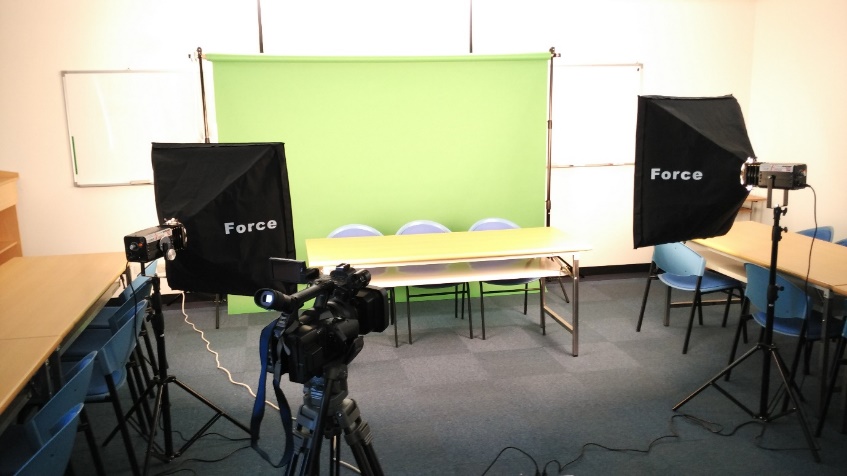 2020/8/31
提升教學能力活動時數需求
＊教師工作獎金評核：教師每年參加校內舉辦之提升教學能力之活動最高以16小時計算。
＊教師適任性及升等評核：教師每年參加校內舉辦之提升教學能力之活動最高以12小時計算。
＊醫學院教師每年至少需參加由醫學院師資培育中心所舉辦之教學能力提升活動(B類)4小時，其餘可由參加校內所舉辦之教學能力提升活動(A類)中取得。
2020/8/31
教學意見調查
＊教師每學期個人平均值低於3.5分者(滿分為5分)，需填寫教學意見調查結果檢討表，由系所與教師討論後提出未來改進方案，經系所主管及院級主管核定。
＊學生教學意見座談會(每學期)意見彙整及追蹤
＊其他學生教學意見反應 (如EL之課務異常反應等)
2020/8/31
謝謝！


                教務處
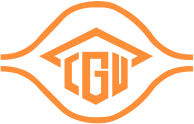 2020/8/31